Universities as Innovators
Professor Jane Stout
Vice President for Biodiversity and Climate Action, Trinity College Dublin
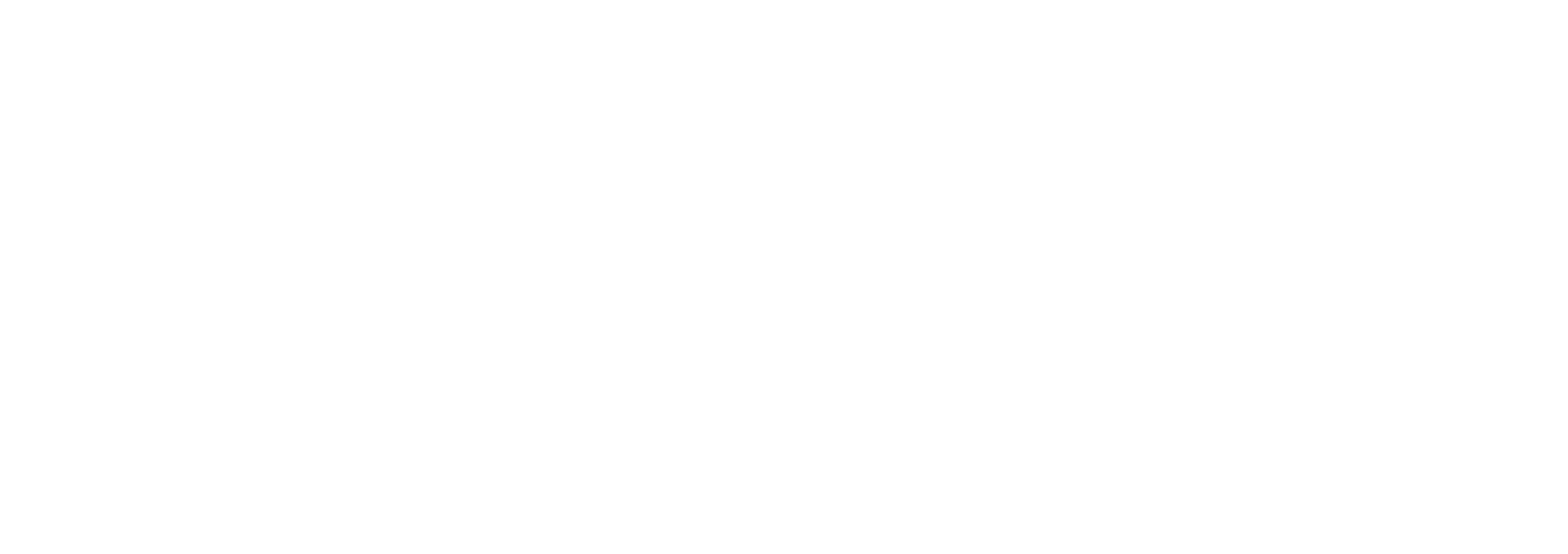 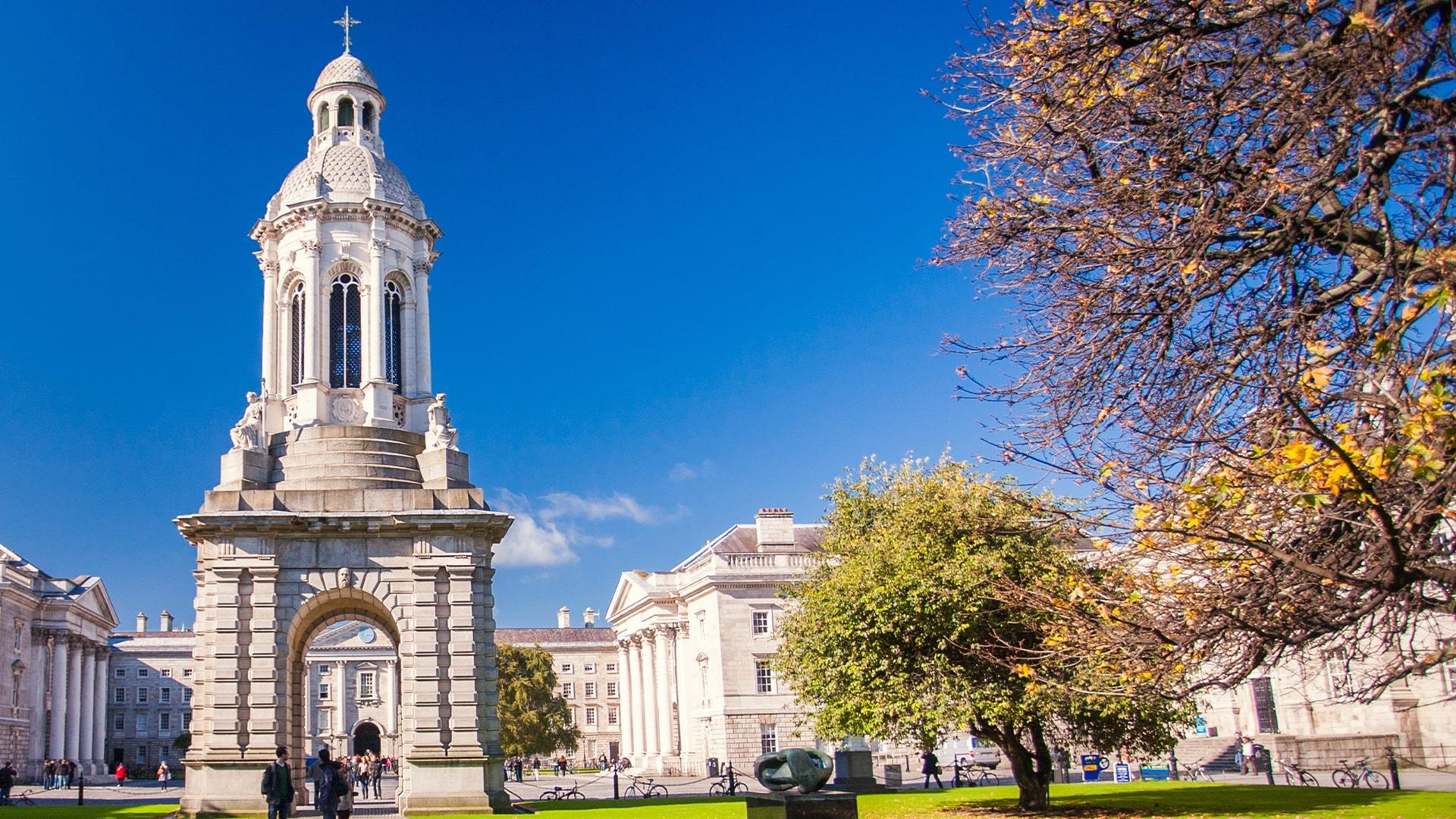 Individually
Systematically
Collectively
Overall Systematic Approach: Climate-Nature-Health
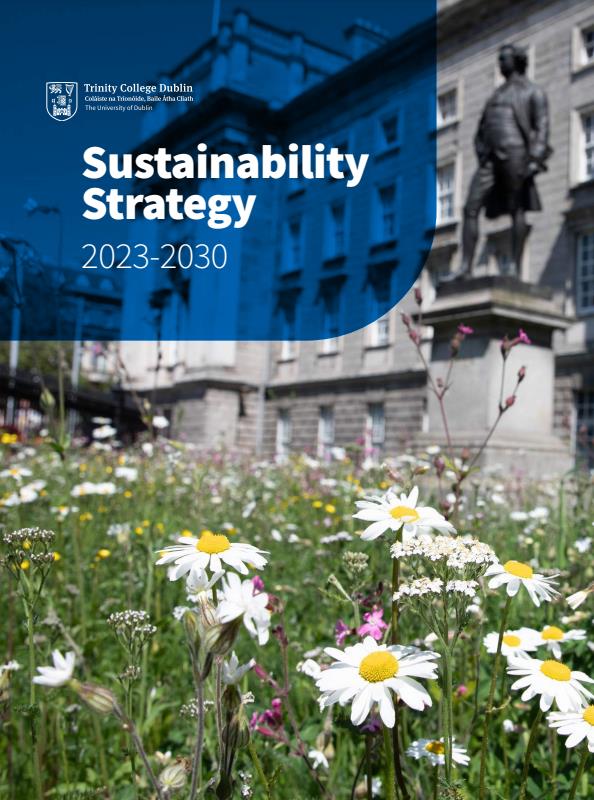 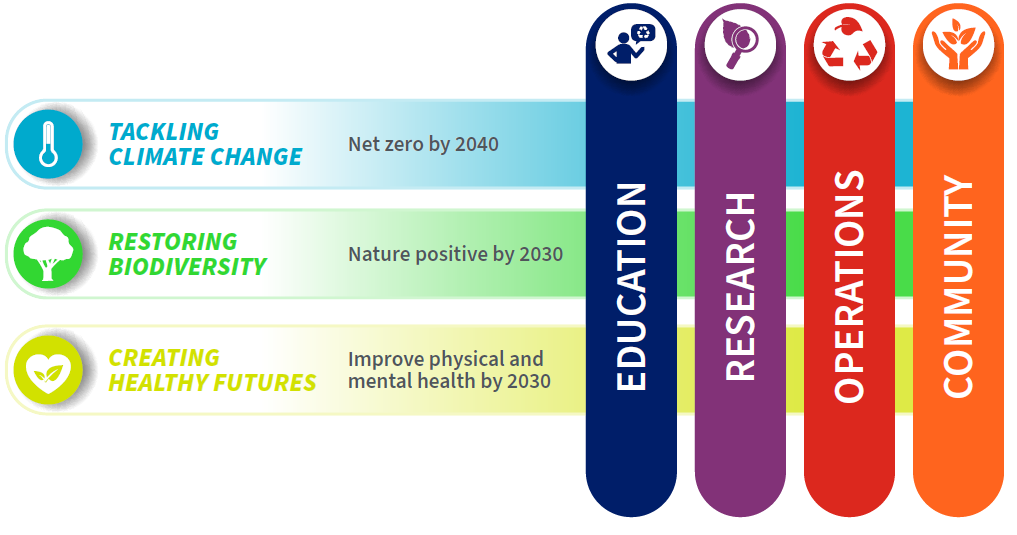 Targets
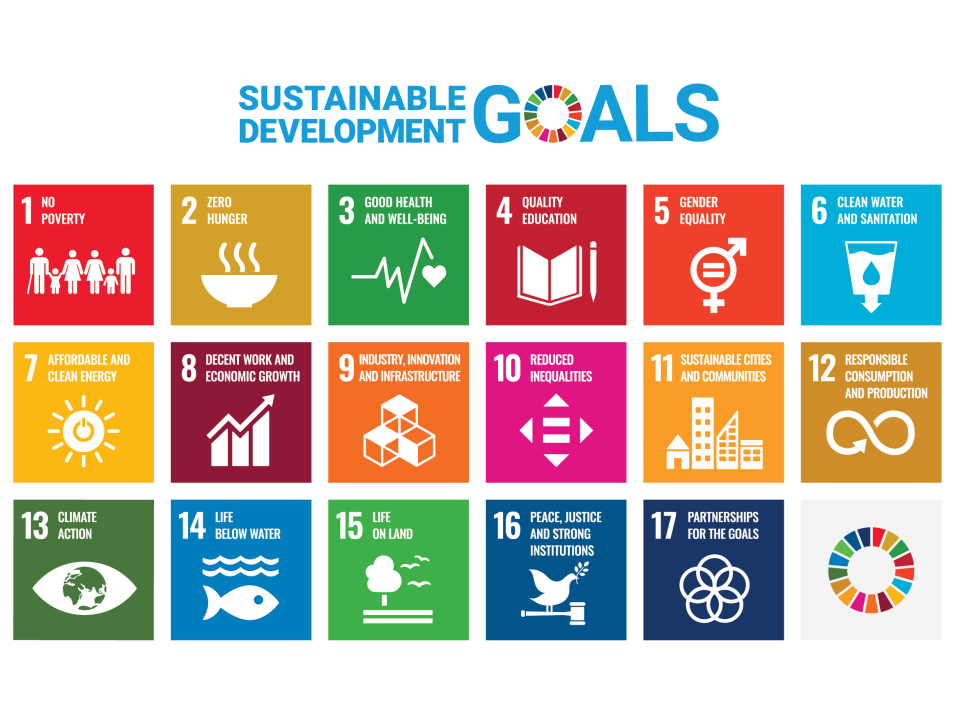 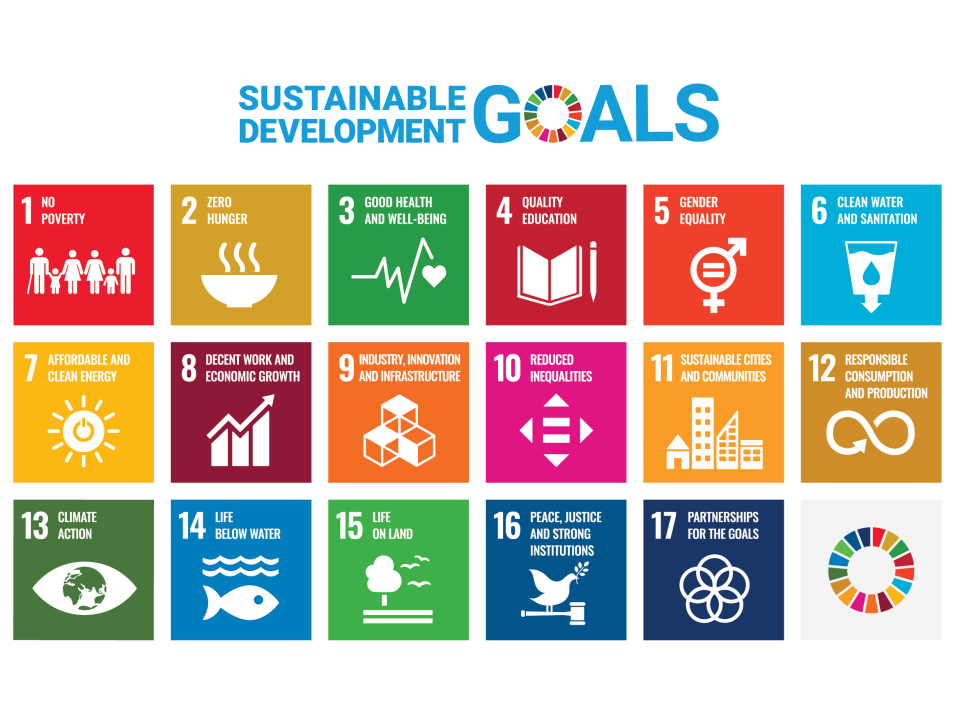 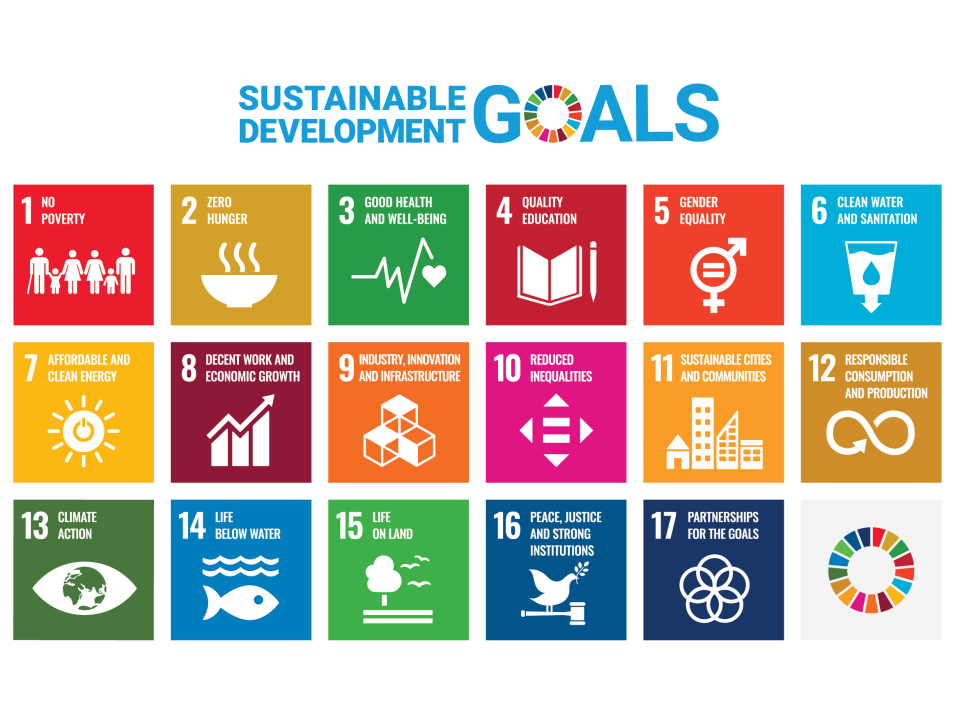 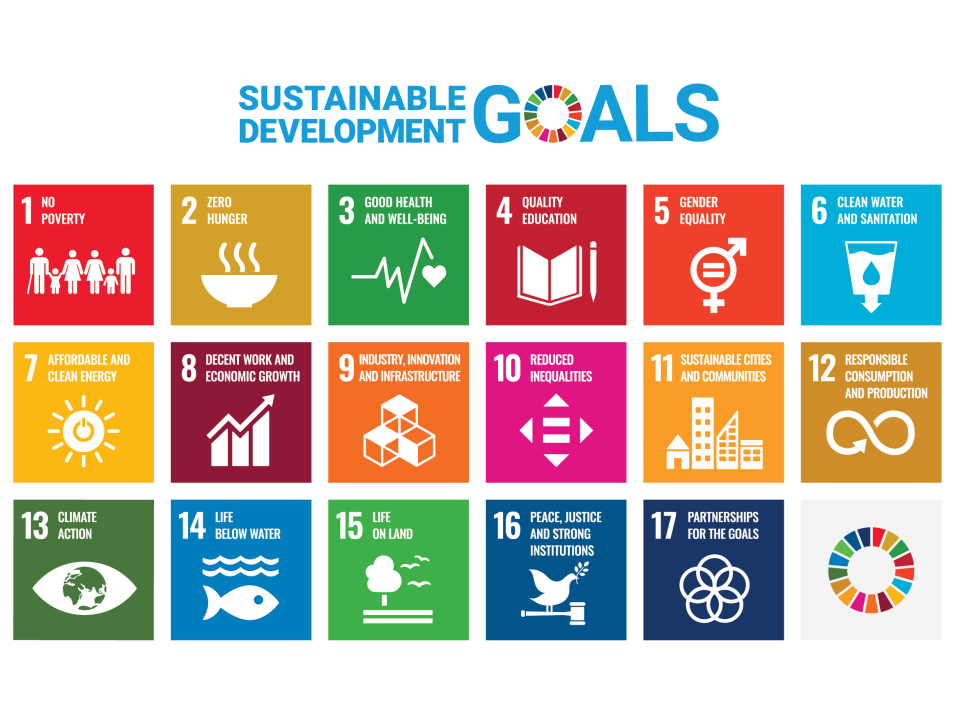 www.tcd.ie/sustainability
Research & Innovation
Individually
Sustainable Aviation
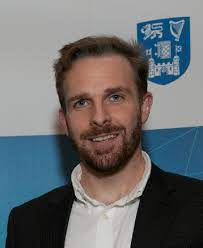 Climate and Health
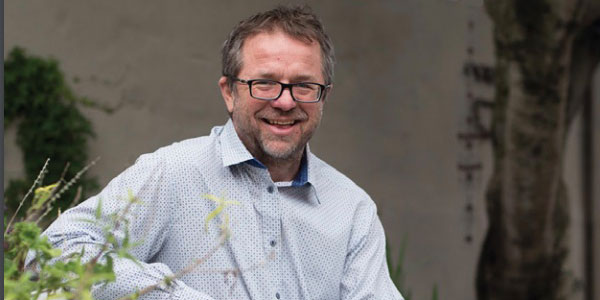 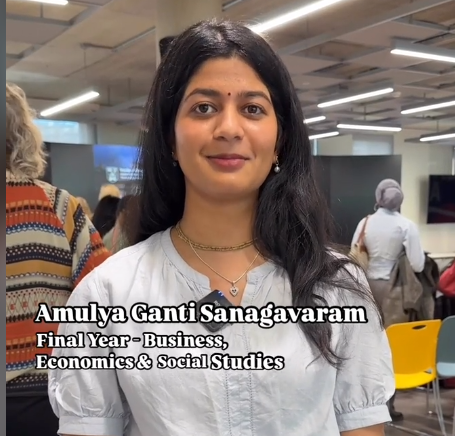 Prof Stephen Dooley
Prof Matthew Chersich
Sustainable Finance
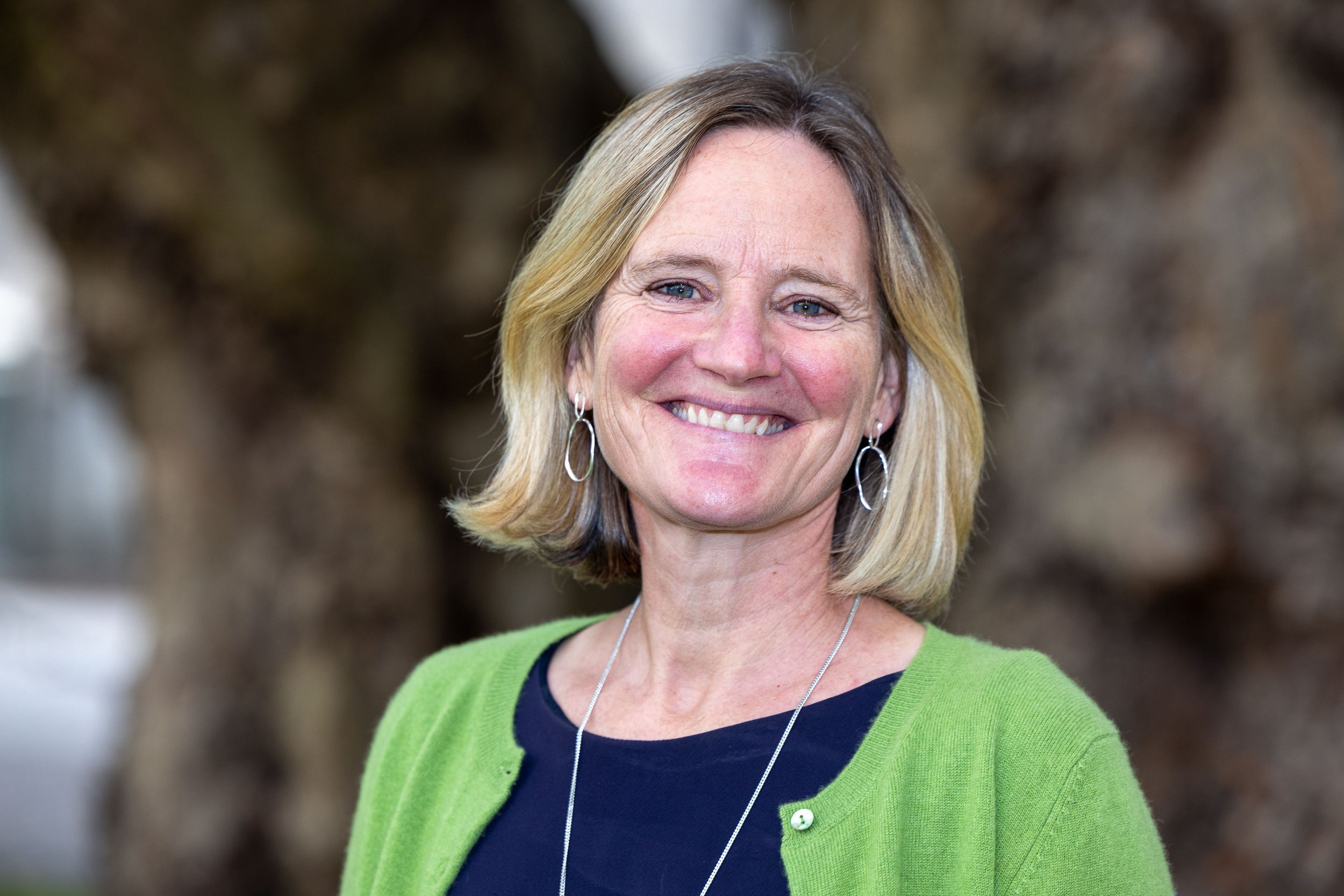 Climate Science
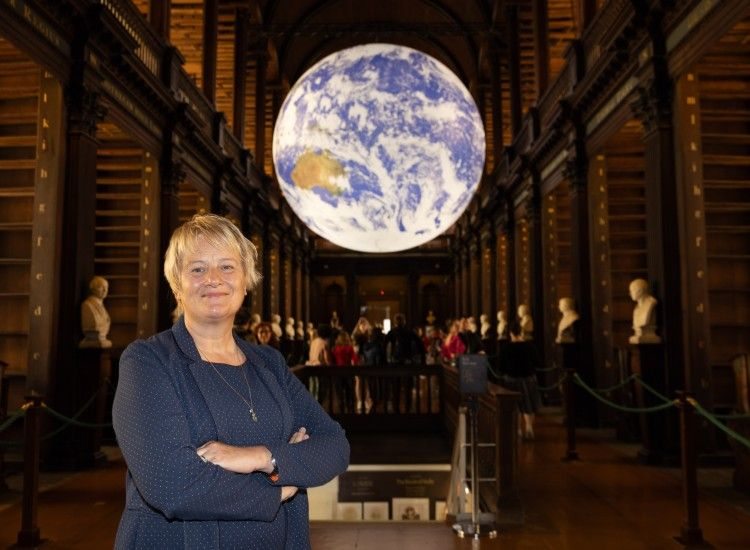 Amulya Ganti Sanagavaram Final year UG (BESS) Researching Post Consumer Textile Waste in Ireland
Prof Martha O’Hagan Luff
Prof Karen Wiltshire
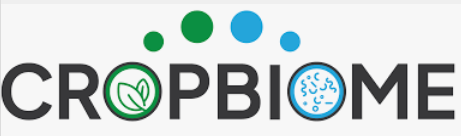 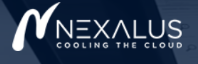 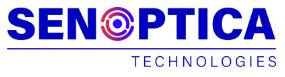 Developing systems that integrate with excessive-heat-producing electronics, to cool, capture and reuse thermal energy, thus increasing efficiency and reducing costs.
Fungal endophytes to enhance crop growth & reduce the need for fertilisers & pesticides
Sensor technology that reduces global food waste by non-invasively monitoring MAP in real time
Research & Innovation
Collectively
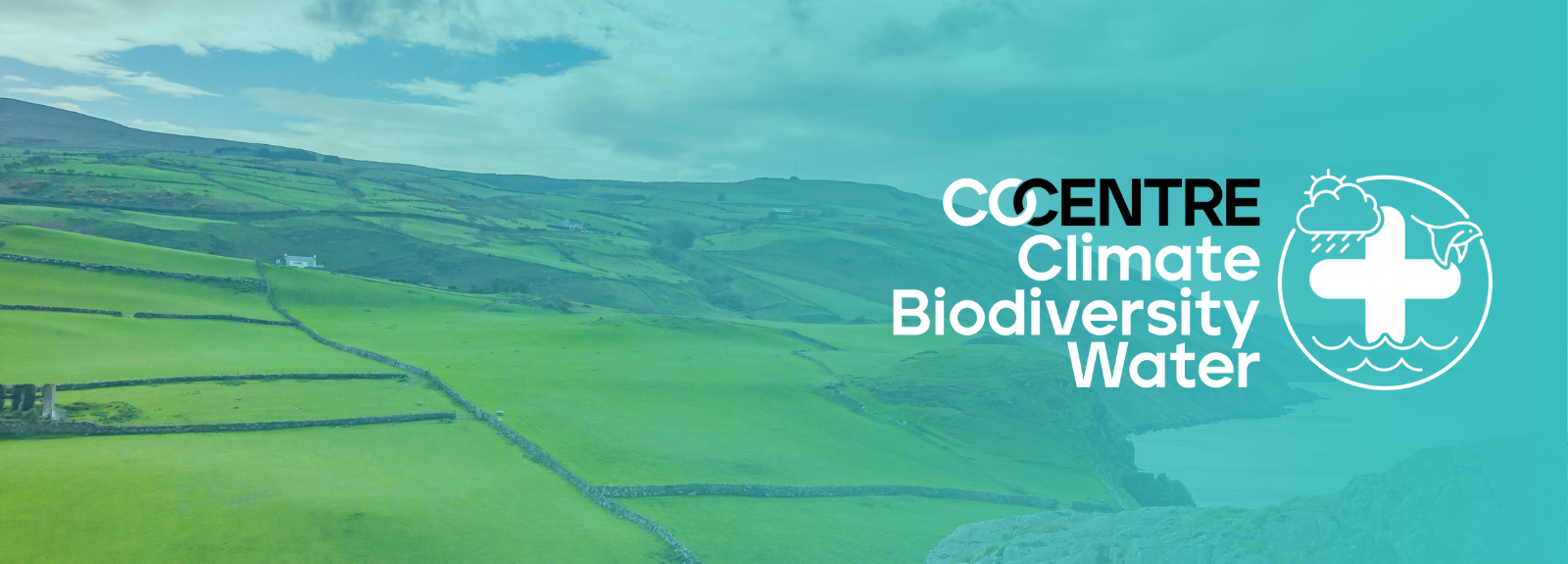 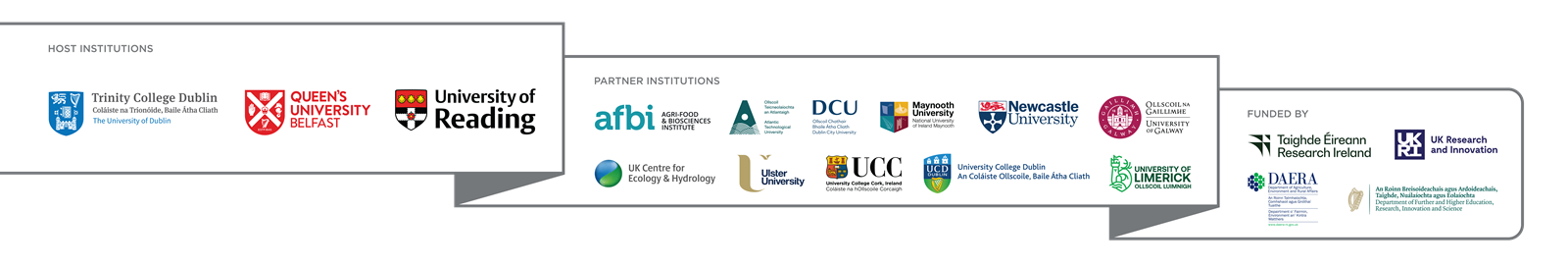 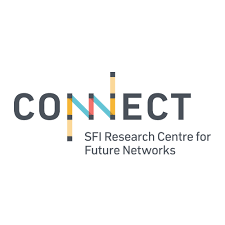 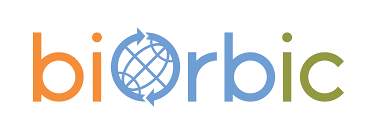 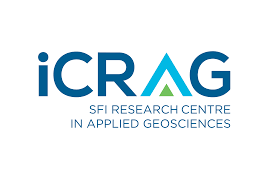 Other research centres:
Research & Innovation
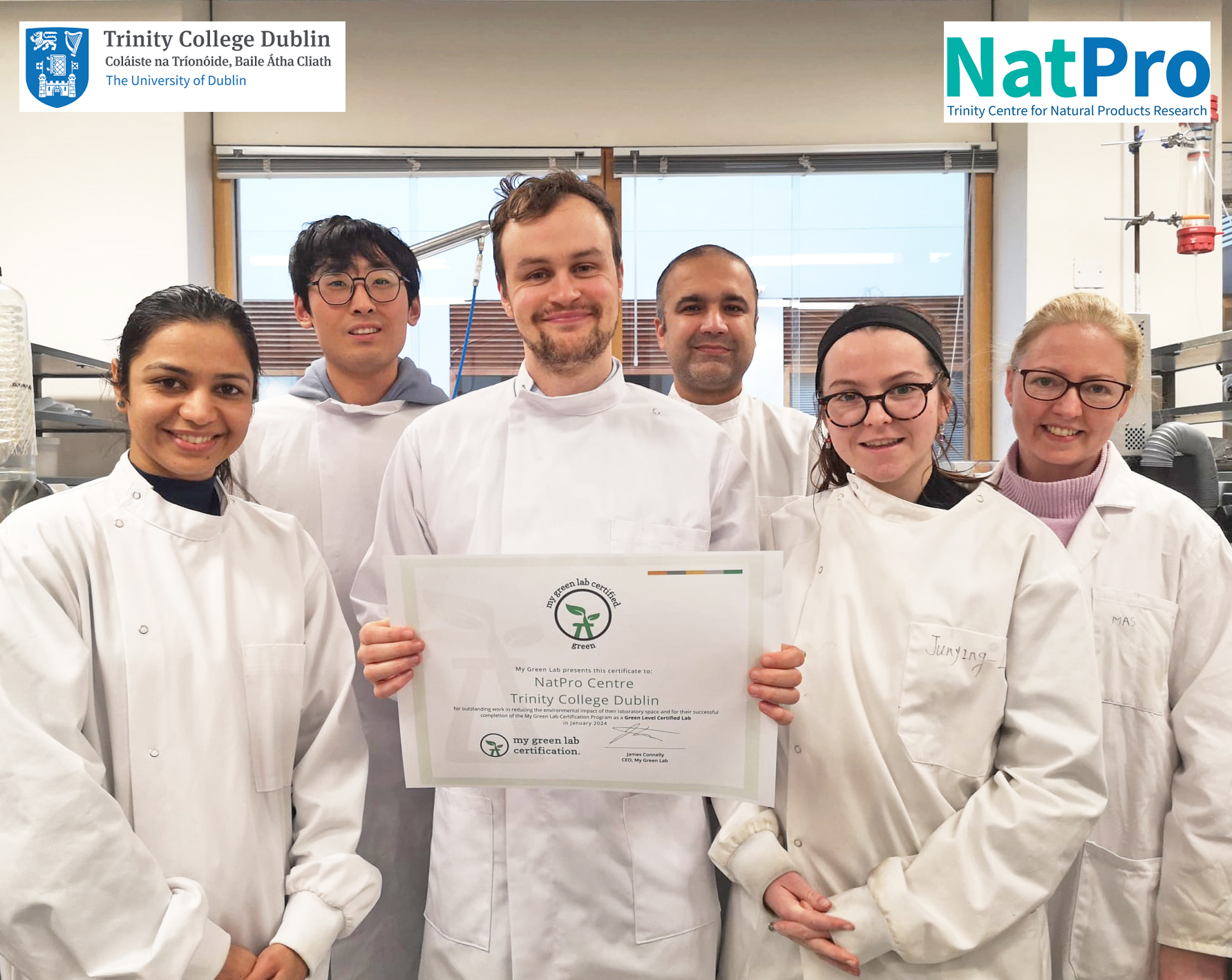 2024 
84 (18%) 
labs in Trinity in the My Green Lab programme
Systematically
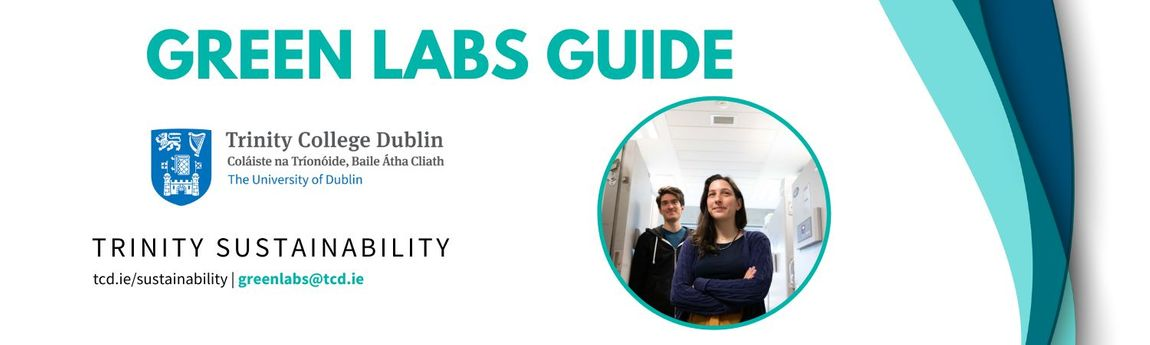 Education & Innovation
Individually
Dr Clare Kelly (Associate Professor in the School of Psychology)
UG module in Psychology of the Climate  Crisis
Dr Jonathan Hodgers (Teaching Fellow in Music, School of Creative Arts)
UG module in Music and Climate Change
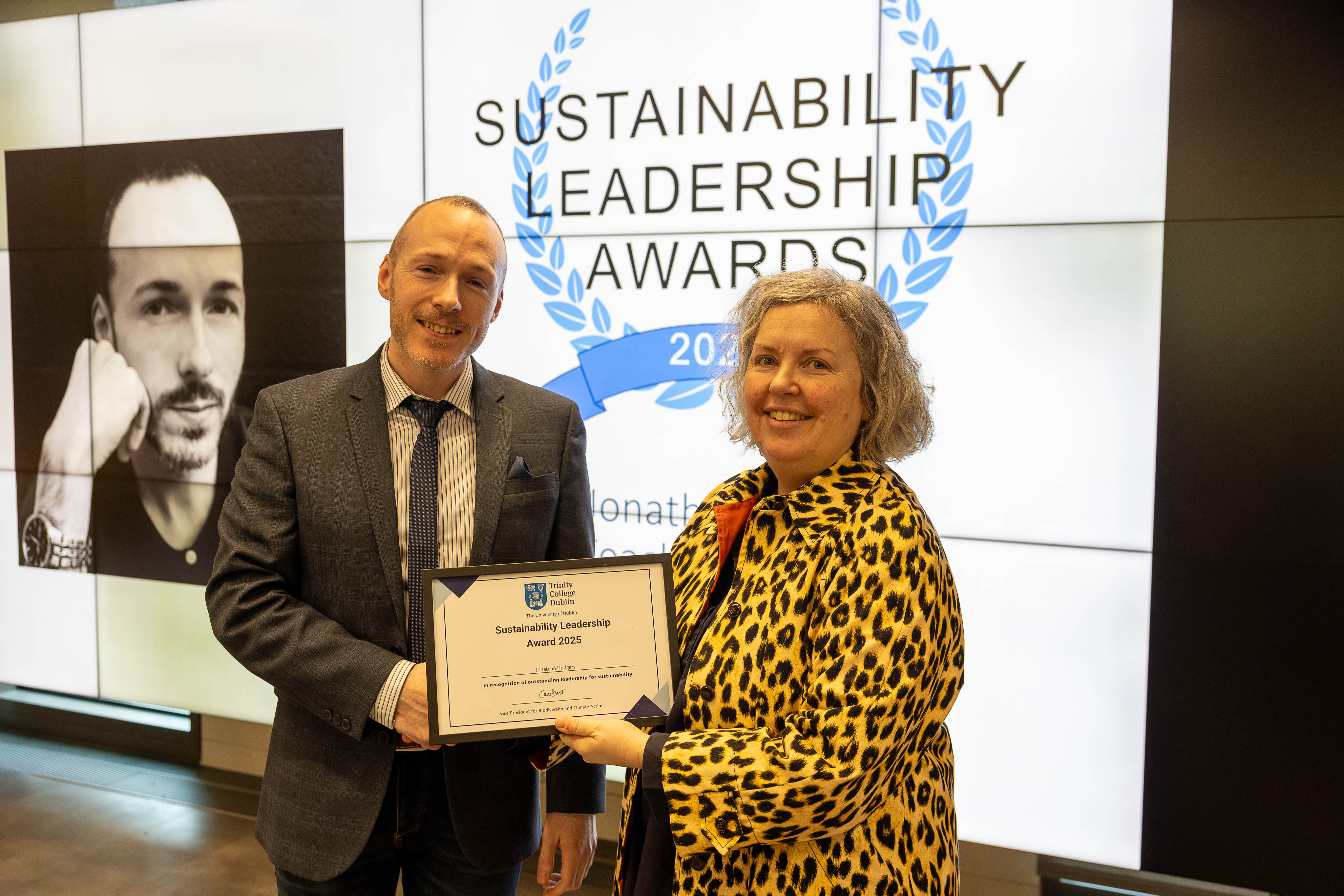 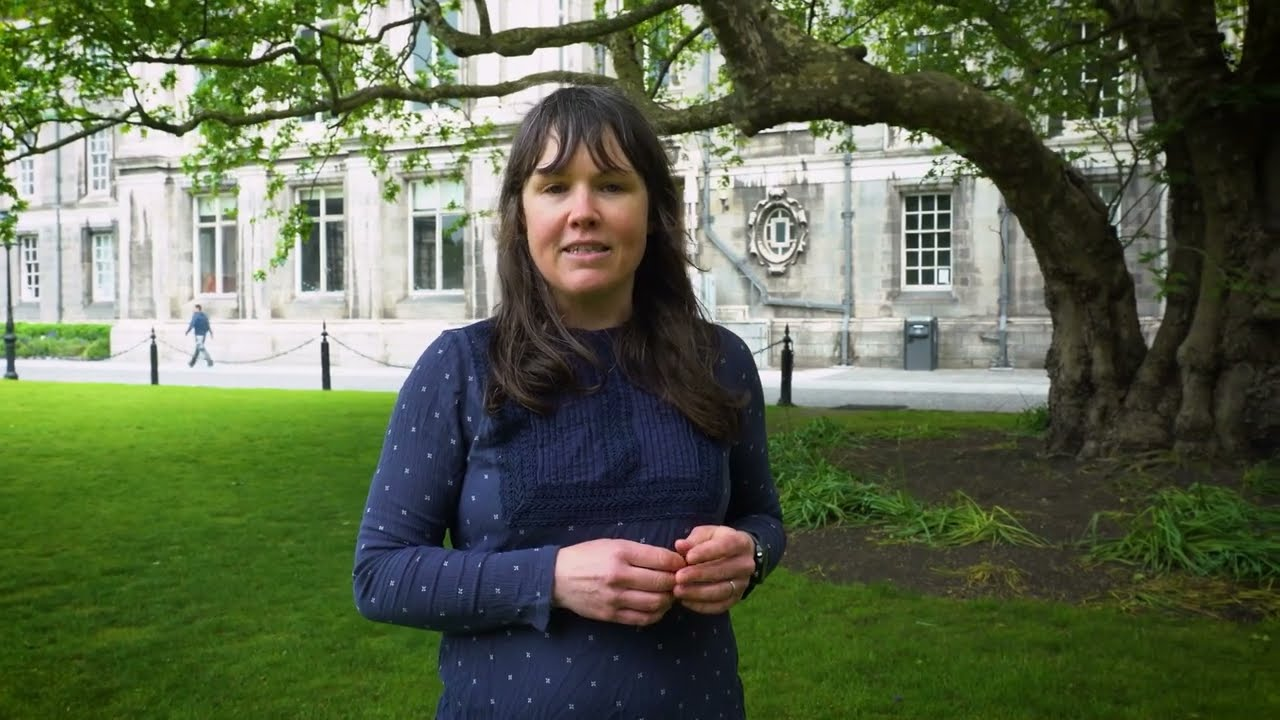 Education & Innovation
Collectively
Trinity Business School 
1st year Enacting Sustainable Development
2nd year Organisational Change for Sustainable Futures
4th year Business of Nature Positive
MSc Responsible Business and Sustainability
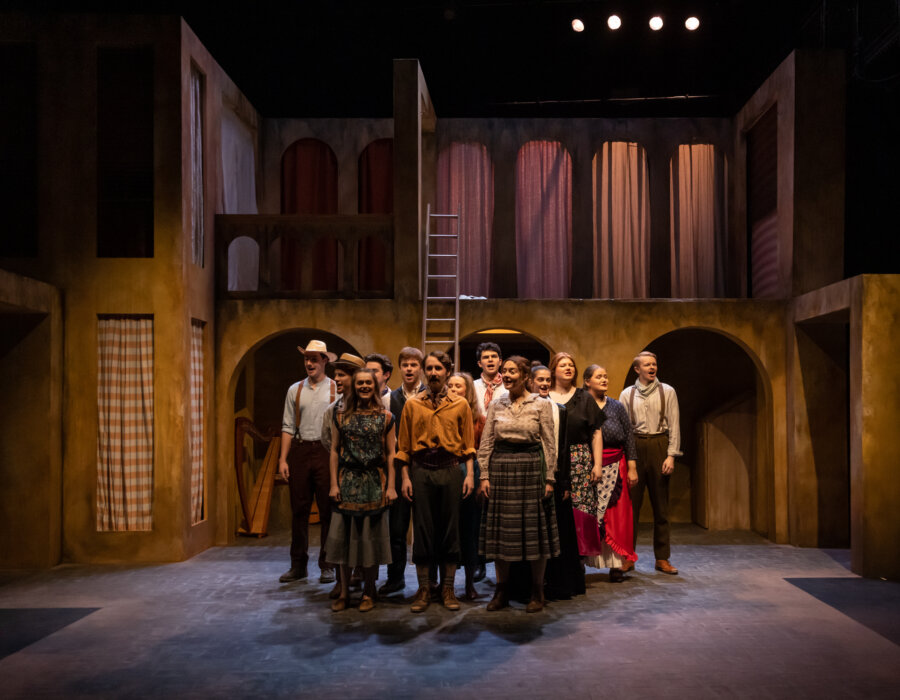 Lir Academy production, Peribáñez
Cast & crews - undergraduate students
 Sets, Scenery, Props, Furniture & Costumes - 93% from repurposed sources; 80% recycled / reused after
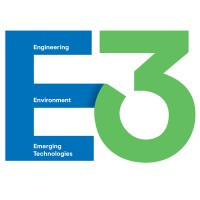 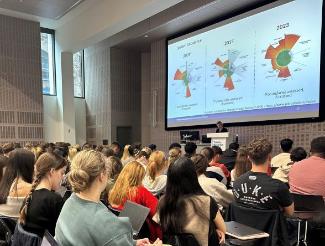 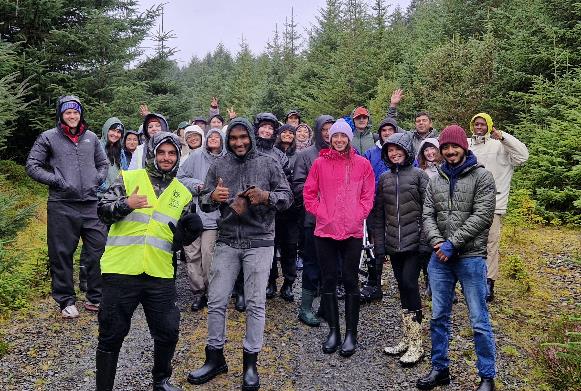 Education & Innovation
Systematically
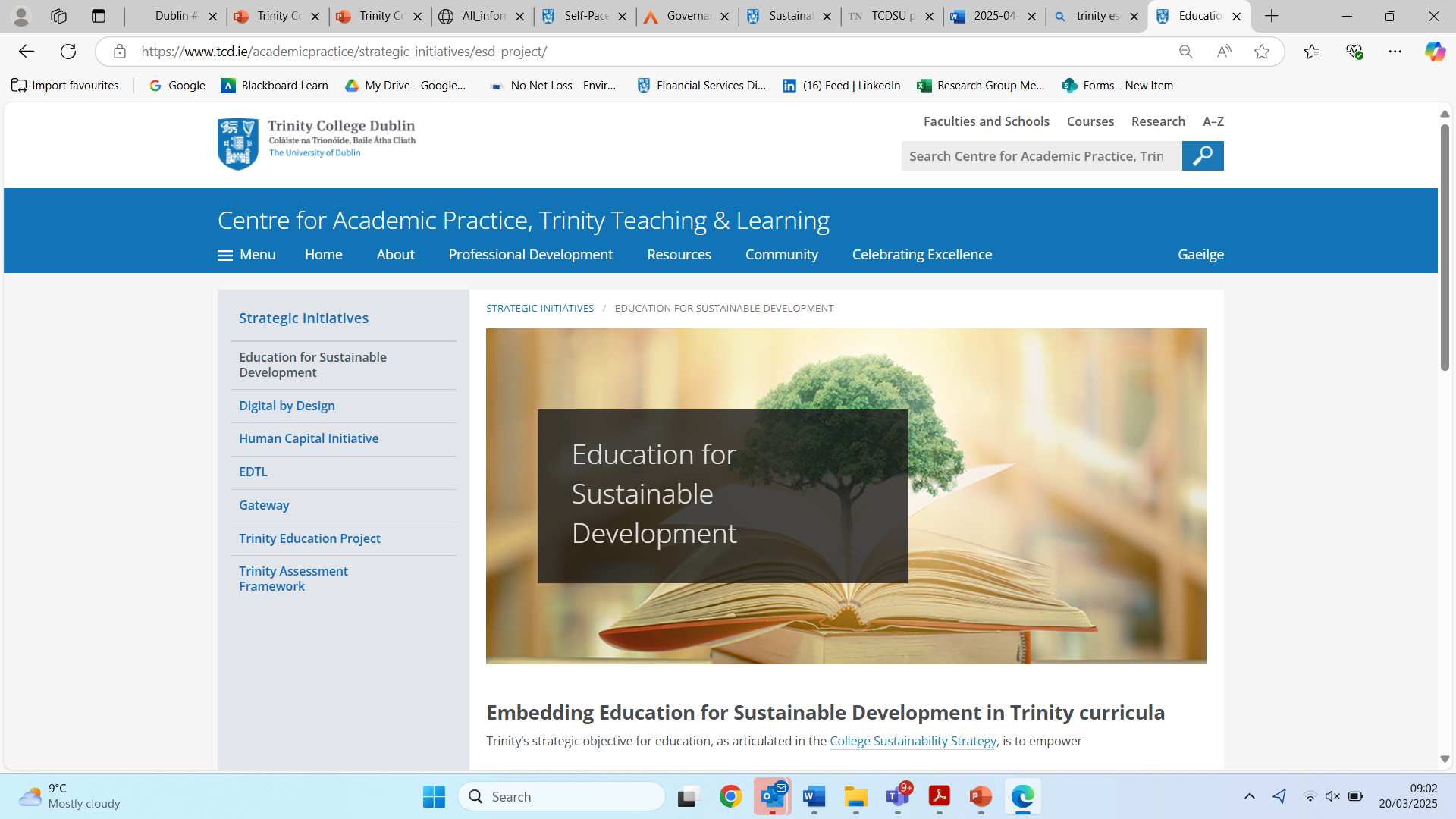 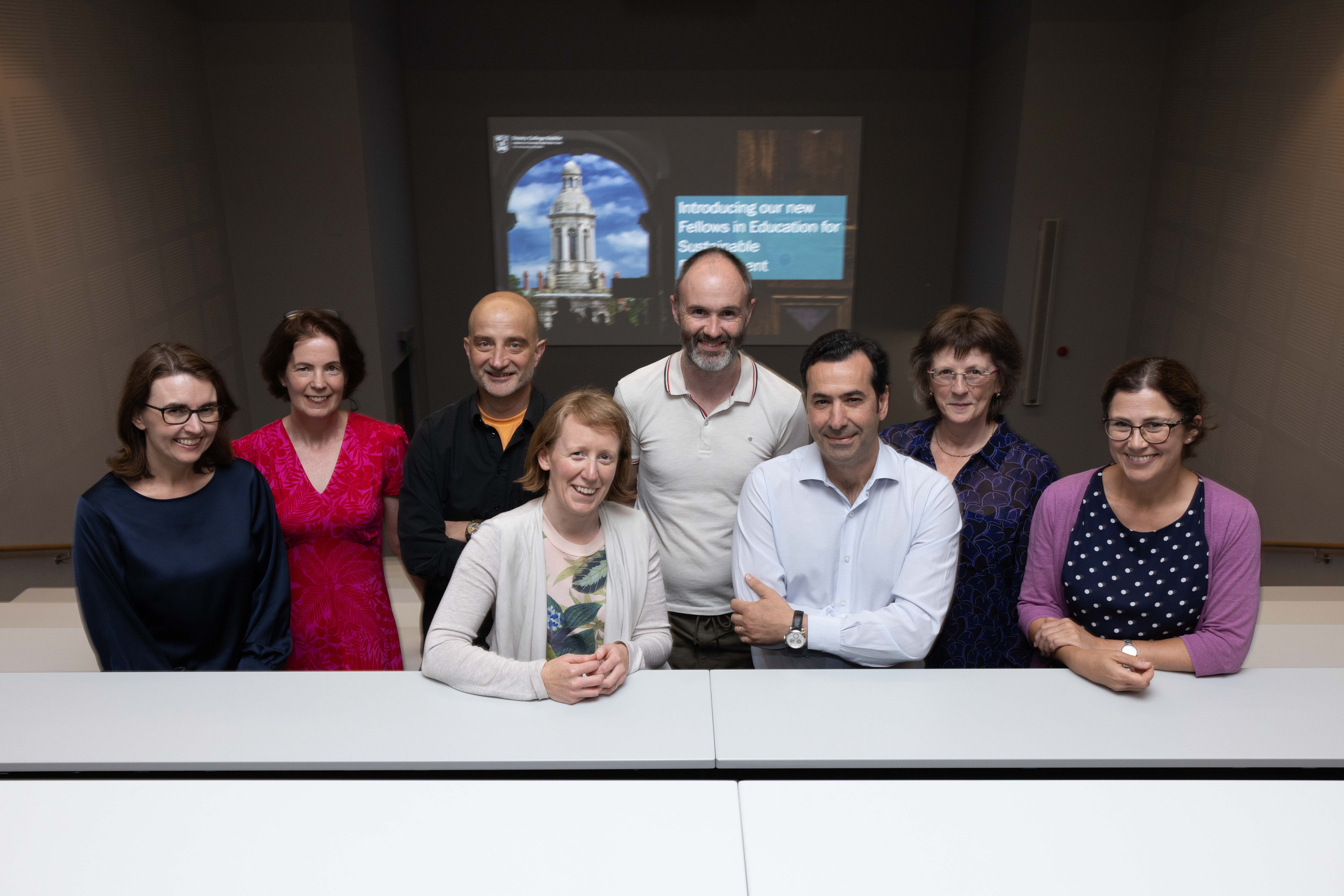 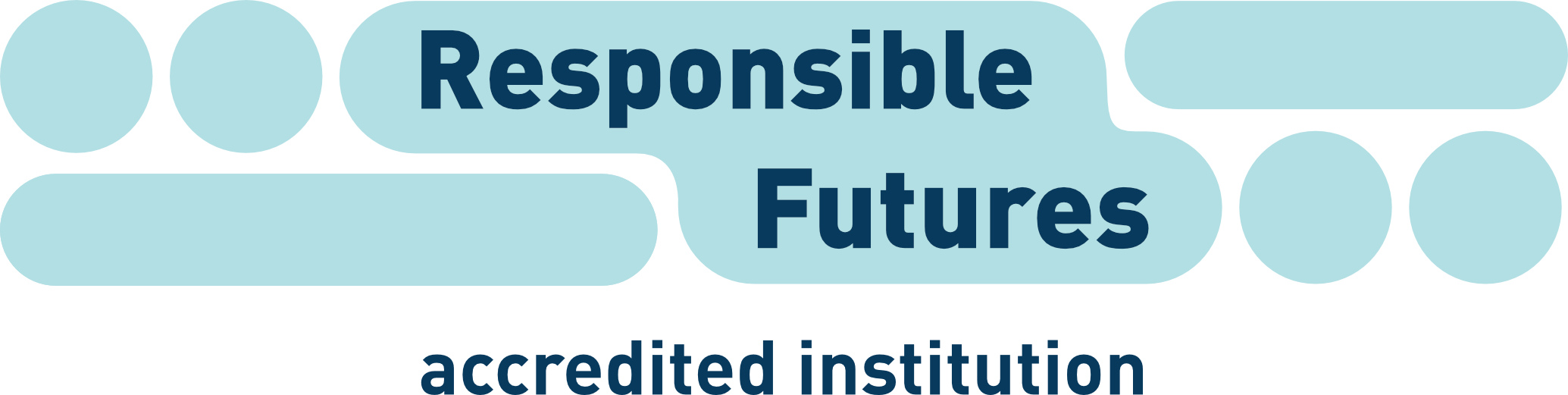 Making the connections…
Smarter Travel Living Labs -> Dublin City Transport Plan
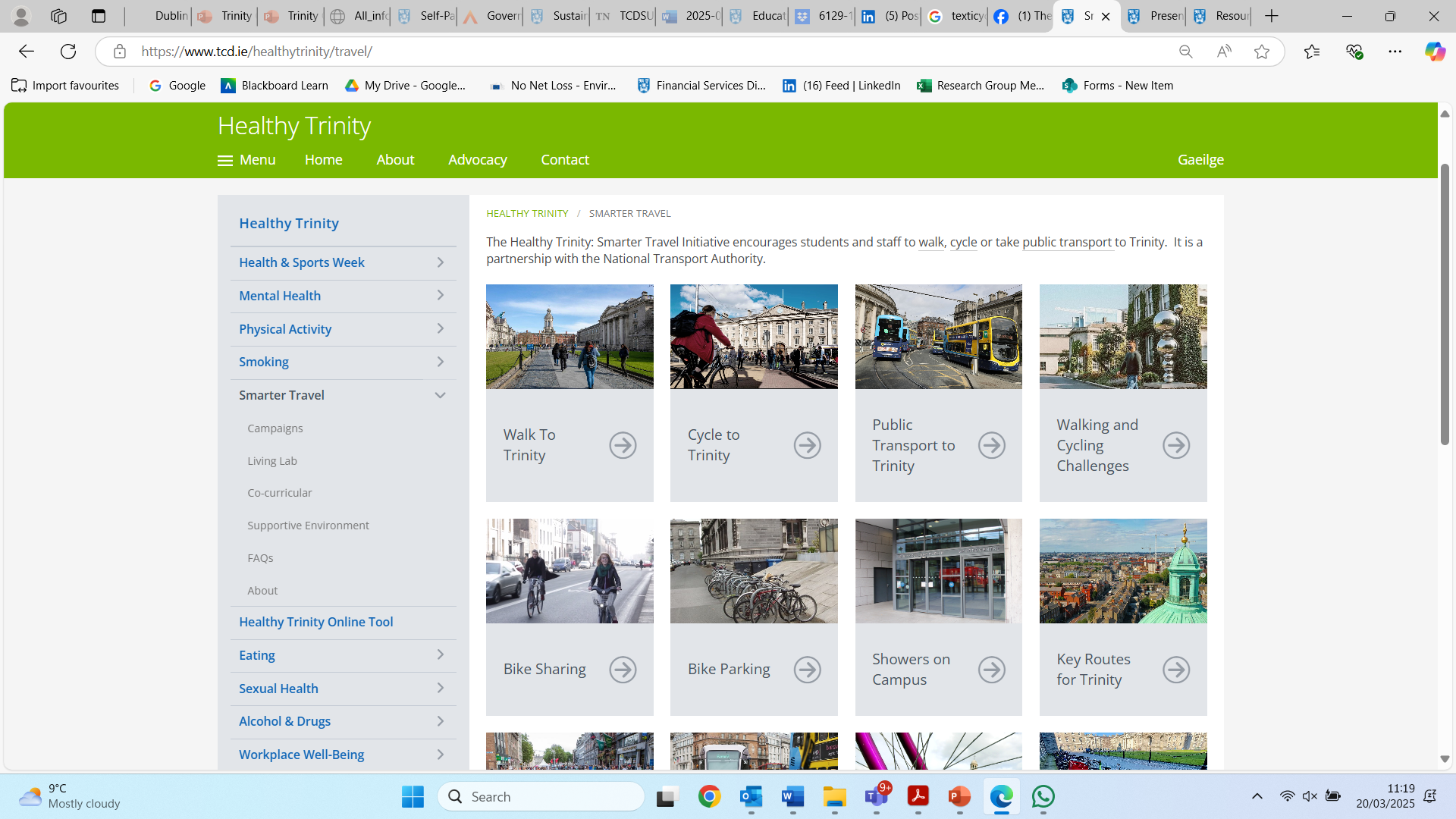 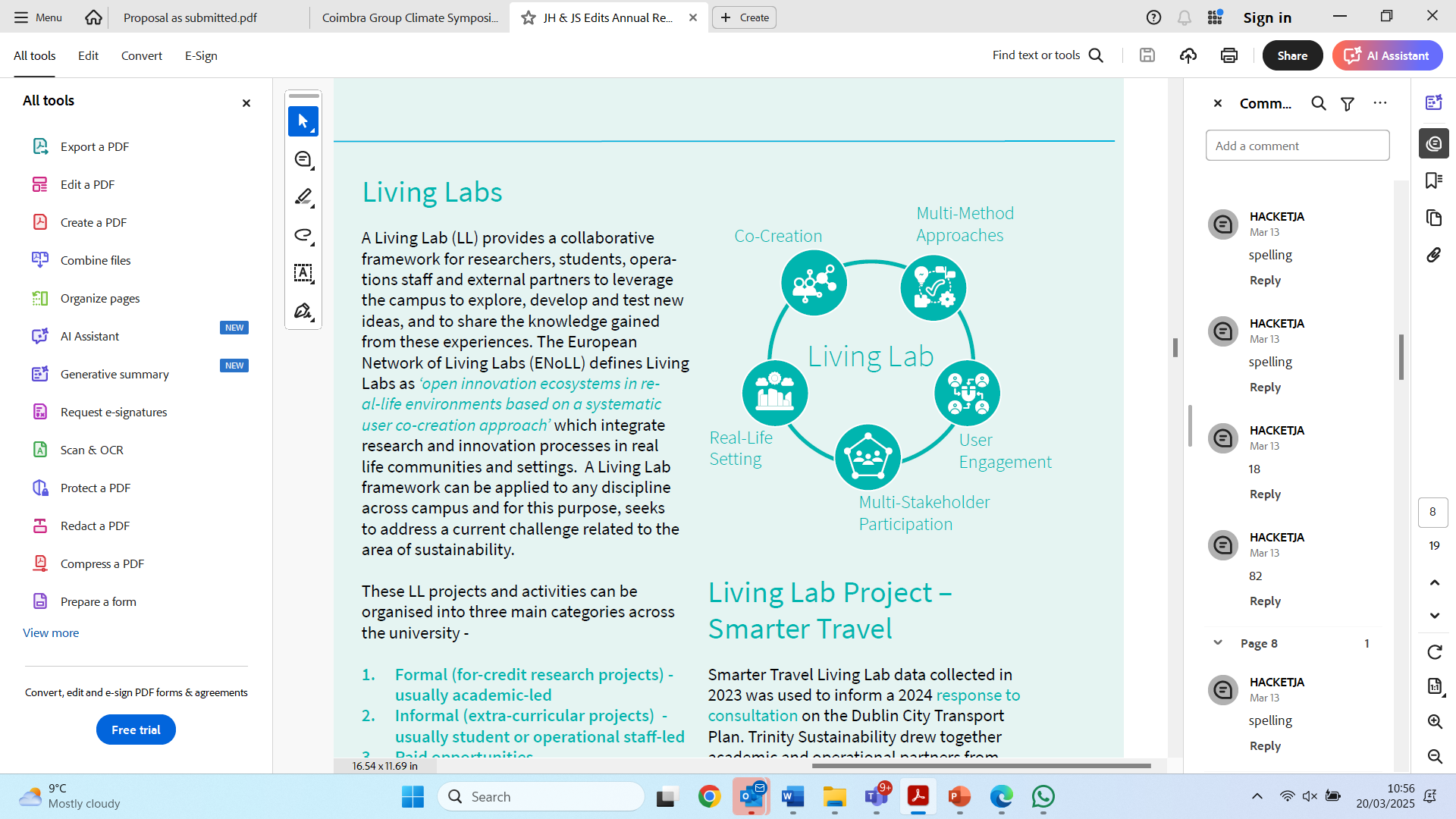 Natural Capital Ireland -> Oireachtas Joint Committee
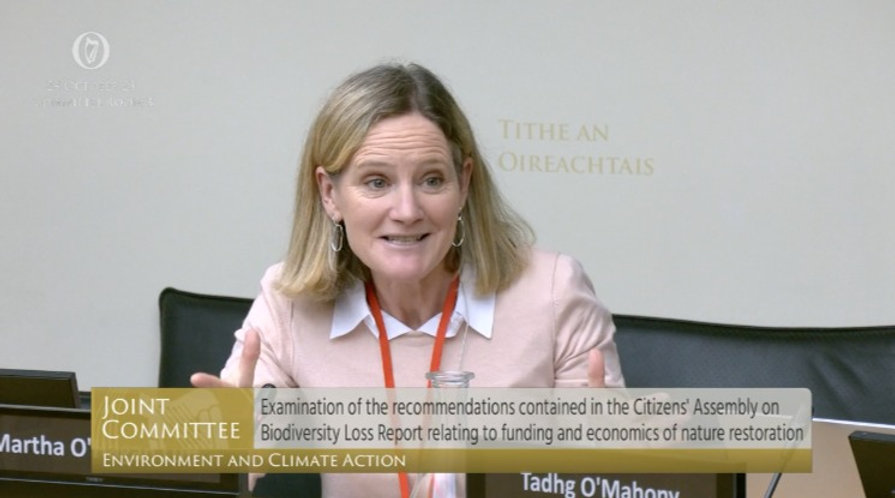 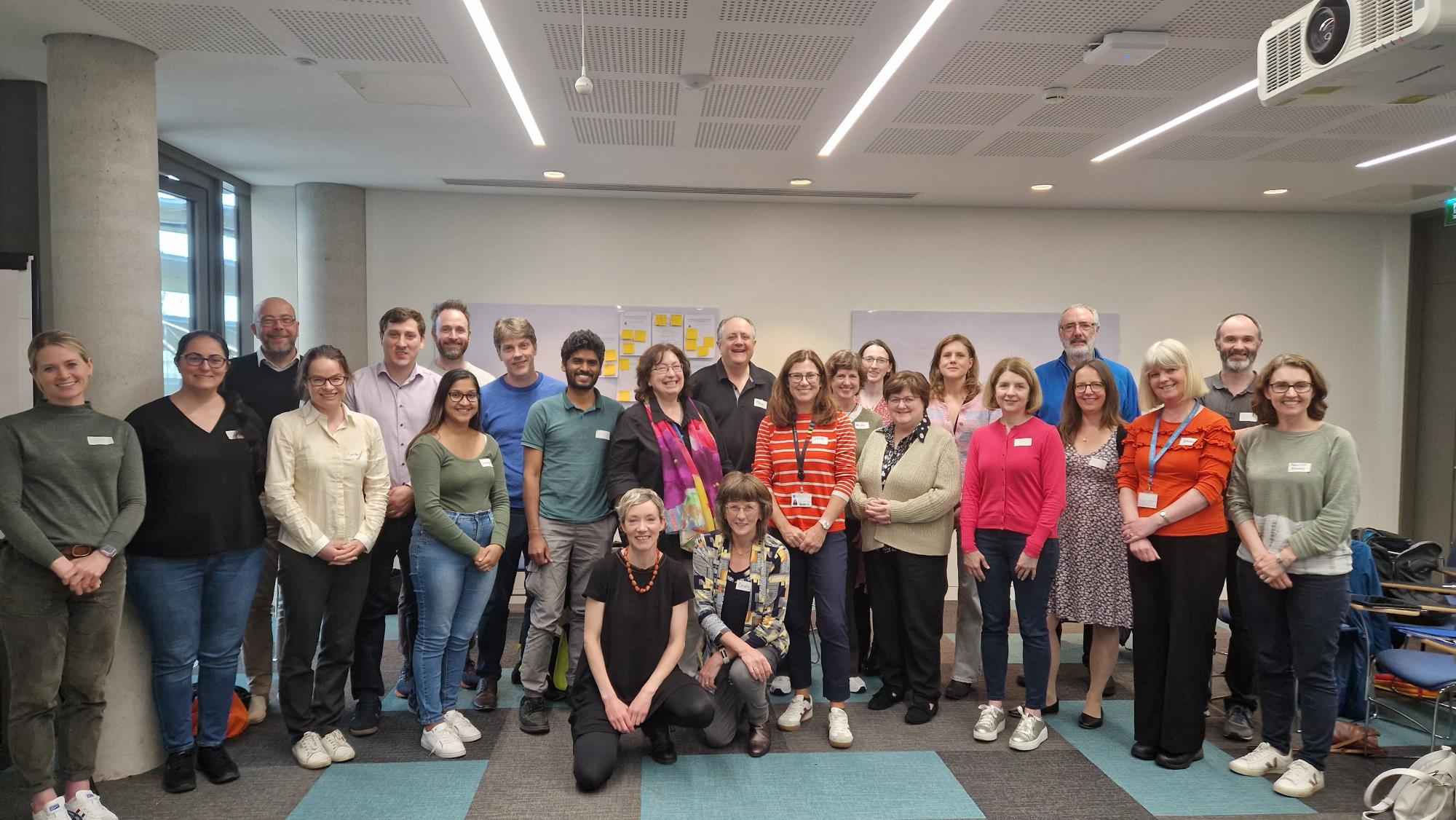 Individually
Systematically
Collectively
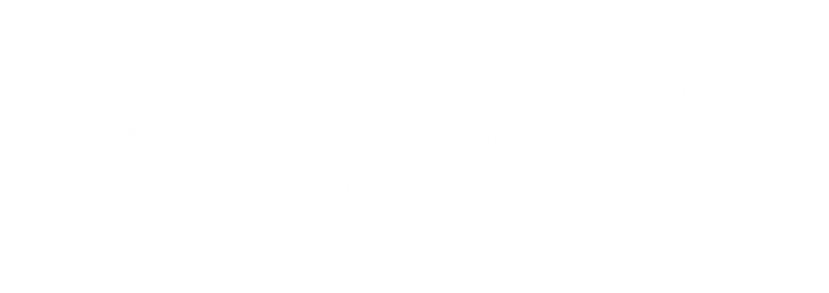 www.tcd.ie/sustainability